beam line optimization for laser-accelerated ions
31.10.24
1
beam line optimization for laser-accelerated ions
AgenDa
1	The LIGHT experiment setup
2	Target normal sheath acceleration
3	 Optimization model
4	 SIS18 Injection
5	 Conclusion and future development
10/31/24
2
beam line optimization for laser-accelerated ions
The light experiment setup
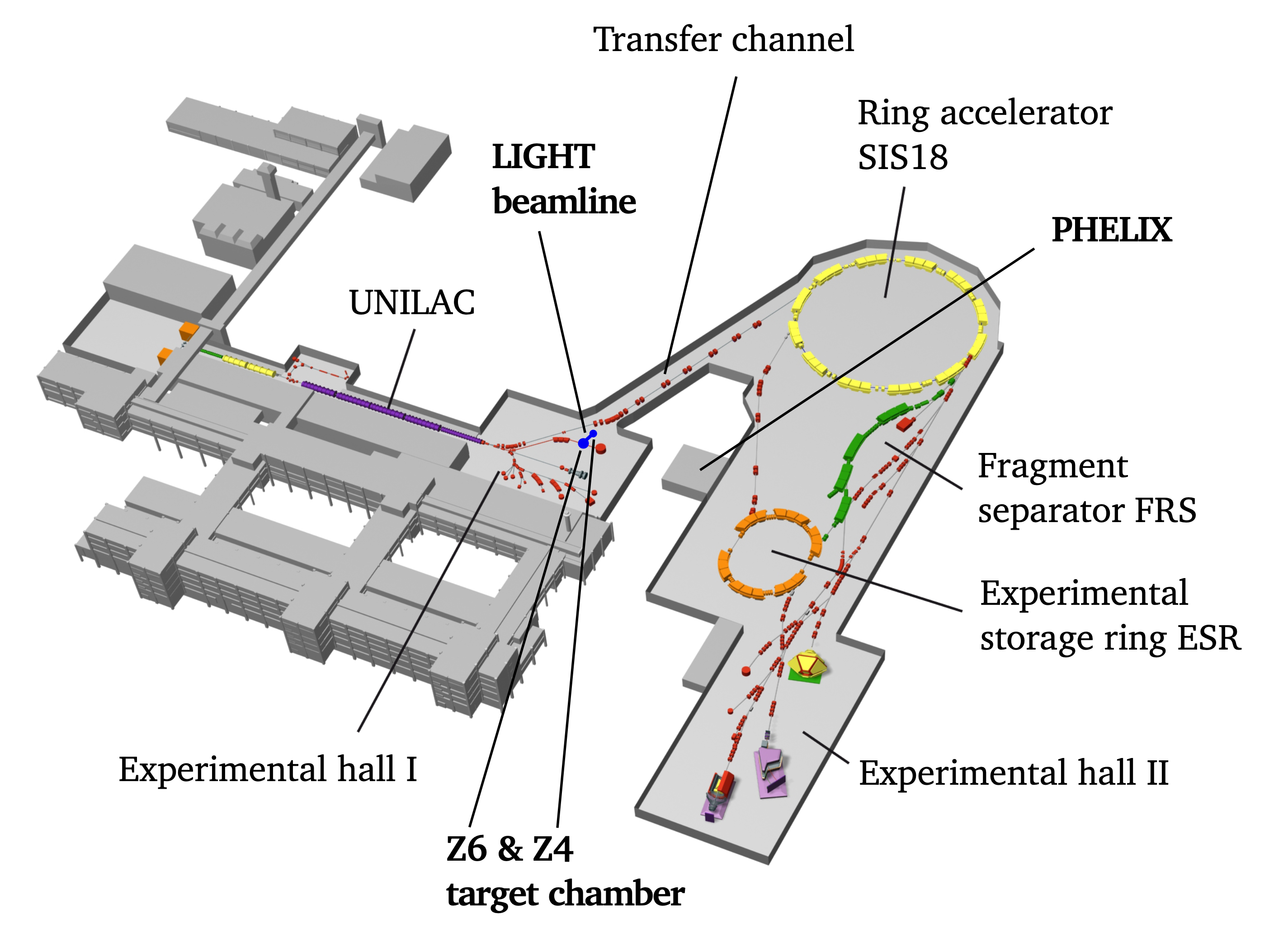 Injection point
10/31/24
3
[Speaker Notes: Blue dot is the Z6 target chamber where laser accelerated ions are “produced” using the PHELIX laser
Aim is to feed laser accelerated ions into the SIS18 via the transfer channel (TC)
Reaching the TC the beam will still pass some transport/shaping elements like cavities or quadrupoles so there is some freedom in the choice (within some acceptance limits of the TC) of particle ensembles -> provided we can increase the transmission for example]
beam line optimization for laser-accelerated ions
The light experiment setup (z6)
currently a high-fidelity Runge-Kutta fieldmap tracker is used
beam line setup is done manually or by using parameter sweeps
so far, no optimization scheme has been implemented for this experiment
other attempts use simplified, specialized and idealized models and limited parameters (e.g. quadrupole currents but fixed distances, drift distances but fixed permanent magnet field)
robustness and accuracy of the optimization point is rarely addressed
M. Metternich, Shaping of laser-accelerated ion beams for applications in high energy density physics (2023)
10/31/24
4
[Speaker Notes: Solenoid acts as magnetic lens (similar to optic lenses) where the focus is controlled by the current (proportionally related to B-field)
Cavity uses a standing (TM) wave to accelerate (or decelerate) specific particles]
beam line optimization for laser-accelerated ions
Beamline elements
Cavity
uses a standing wave to accelerate particles
is typically built for a reference particle energy – fixed frequency 
in this case used for a phase rotation in the longitudinal phase space
Solenoid
a solenoid acts similarly to an optical lens, rotationally symmetric w.r.t. the z-axis
focal point is controlled by the current (proportional to B-field)
impacts the transverse components of the beam
10/31/24
5
beam line optimization for laser-accelerated ions
Beamline elementsCavity energy compression
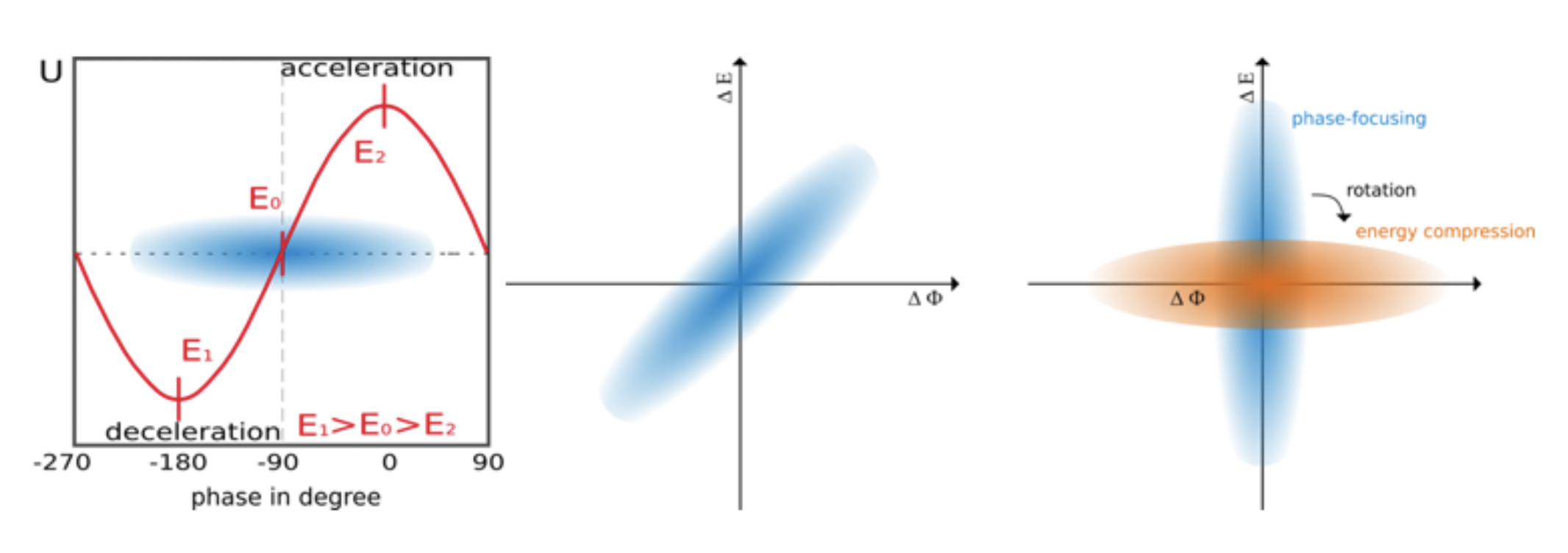 https://www.gsi.de/work/forschung/appamml/plasmaphysikphelix/experimente/light
10/31/24
6
beam line optimization for laser-accelerated ions
AgenDa
1	The LIGHT experiment setup
2	Target normal sheath acceleration
3	 Optimization model
4	 SIS18 Injection
5	 Conclusion and future development
10/31/24
7
beam line optimization for laser-accelerated ions
Target normal Sheath Acceleration
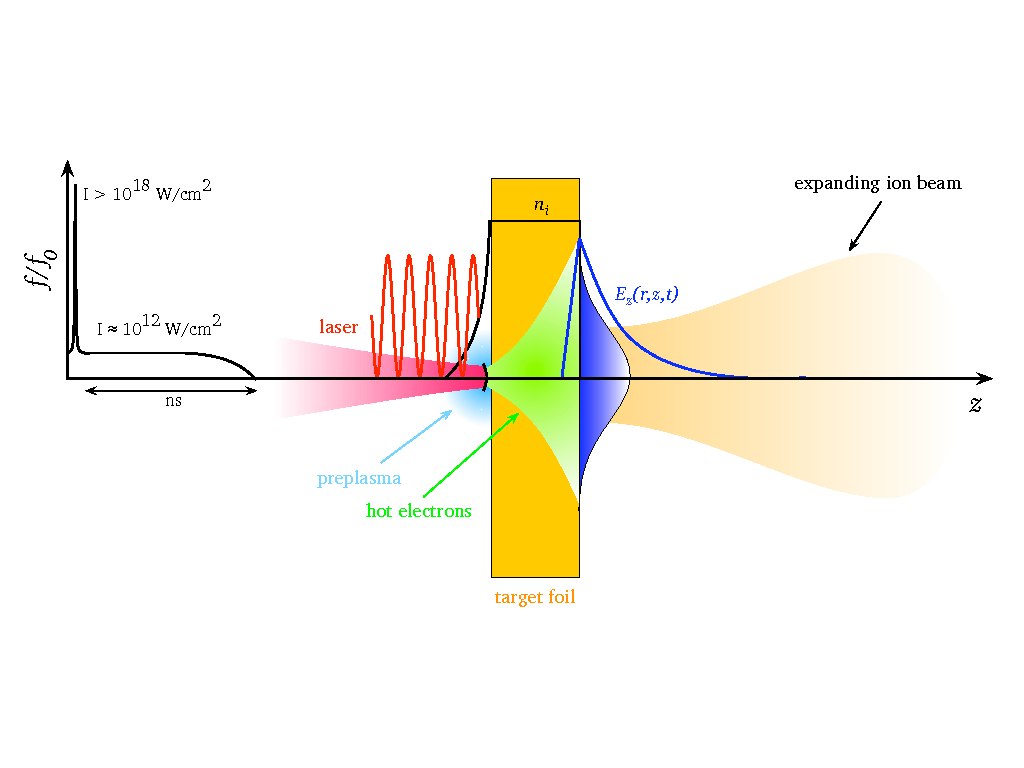 M. Roth, M. Schollmeier, CAS, 105170, (2016)
10/31/24
8
[Speaker Notes: Laser pre-pulse generating plasma on target front (laser) side 
Laser intensity have since then (image) increased. ELI-NP 10^23-10^24 regime, PHELIX 2*10^21 W/cm^2
Electrons are accelerated by the laser main pulse into the target under divergence angle 
Electrons leave rear side of the target where they create an electron “sheath” leading to a charge separation and electric field (TV/m regime)
This electric field accelerates the ions from the plasma surface  

A lot of research going into laser parameters (pulse-shaping:pre ramps, polarization…) as well as targets to modify the characteristics of TNSA]
beam line optimization for laser-accelerated ions
particle distribution
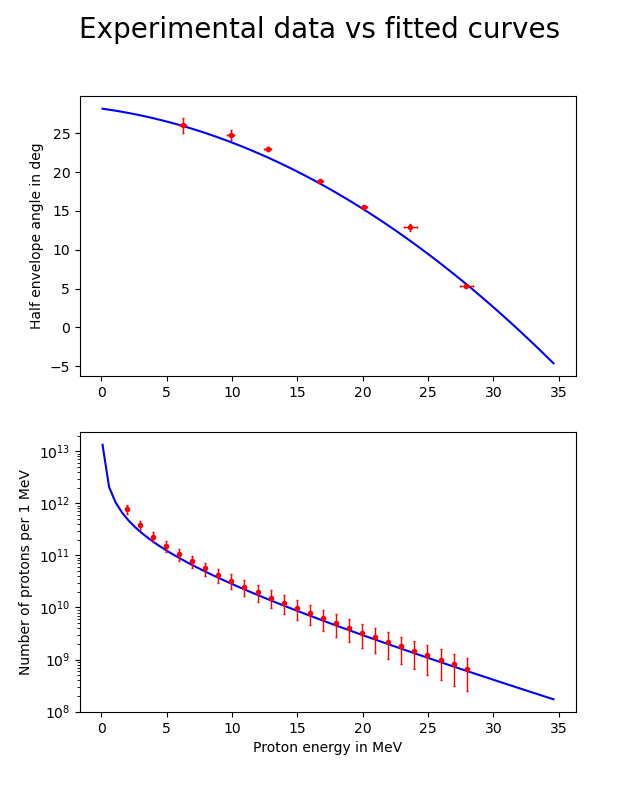 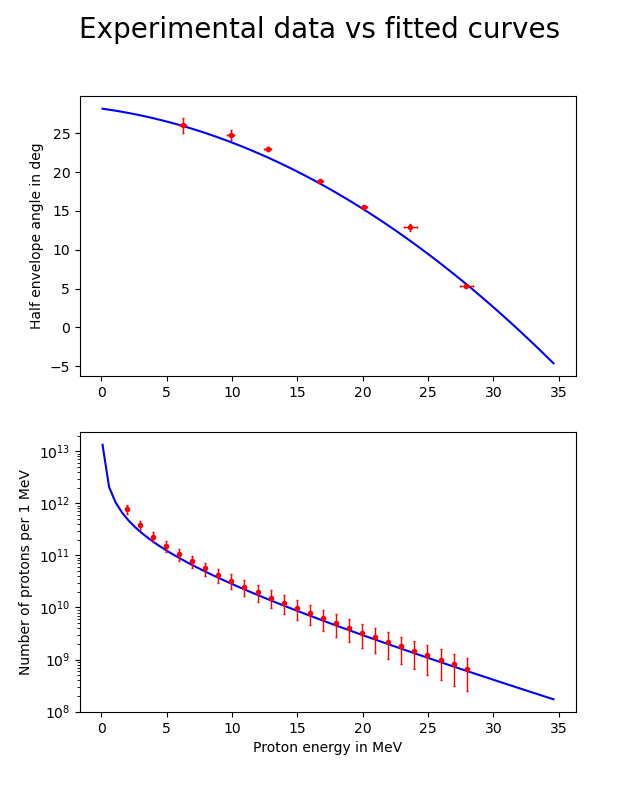 Kinetic energy in MeV
10/31/24
9
beam line optimization for laser-accelerated ions
AgenDa
1	The LIGHT experiment setup
2	Target normal sheath acceleration
3	 Optimization model
4	 SIS18 Injection
5	 Conclusion and future development
10/31/24
10
beam line optimization for laser-accelerated ions
optimization model
Envelope along 
beamline
TNSA particle 
distribution
kinetic energy 
deviation
Parameter set:

dsol,1, i1, …
10/31/24
11
[Speaker Notes: This leads to a model with a (for the first step) fixed bunch input which can then be optimized wrt. its output using the parameters]
beam line optimization for laser-accelerated ions
optimization model
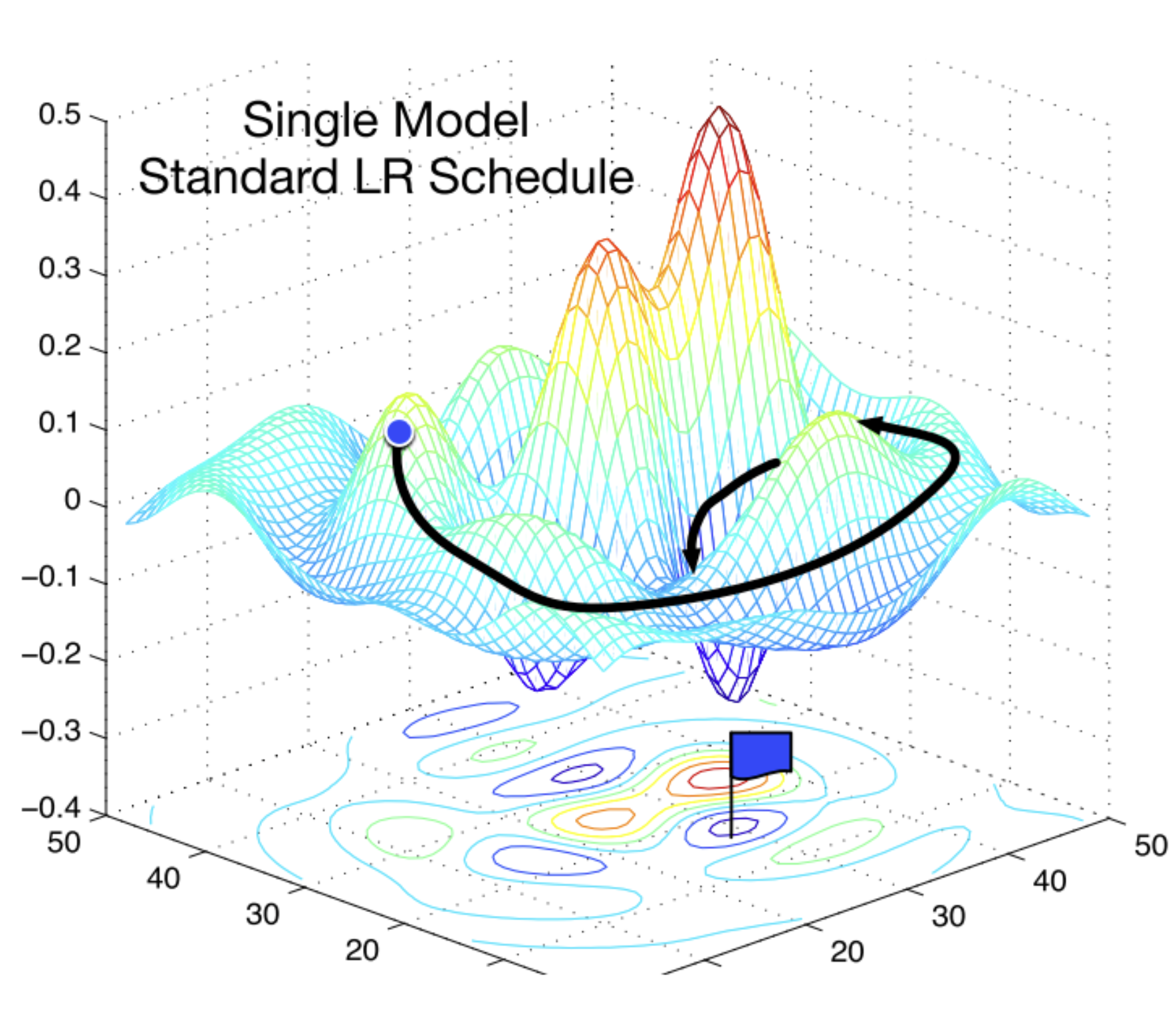 Envelope along 
beamline
TNSA particle 
distribution
kinetic energy
deviation
Parameter set:

dsol,1, i1, …
10/31/24
12
[Speaker Notes: We now define the output as a loss function
each output characteristic is weighted and they are all added together
gradients, linking the parameters to the loss function are computed automatically using autograd
optimizer then uses gradients to find a (local) minimum for the loss function in the parameter hyperspace]
beam line optimization for laser-accelerated ions
optimization model
Envelope along 
beamline
TNSA particle 
distribution
kinetic energy 
deviation
Parameter set:

dsol,1, i1, …
Beamline model must be 
back-propagatable!
10/31/24
13
[Speaker Notes: BUT the model has to be back-propagatable
this rules out pic simulations, and most models using field maps (to some degree) or inplace operations]
beam line optimization for laser-accelerated ions
particle tracking using maps
First order map (TPS, truncated power series) for a hard-edge model of a solenoid
R
10/31/24
14
[Speaker Notes: Mapping is done by ”mapping” an incoming particle to its respective output behind the element
In this case second order maps were used for the solenoid
All operations are vector/tensor operations (using einsum in pytorch this is only one line of code!) making this very fast and most importantly back-propagatable
One full simulation run (2 solenoid and 1 cavity) takes about 400 ms (depending on matrix fragmentation)]
beam line optimization for laser-accelerated ions
Solenoid model
sparse, rank 3 tensor
M
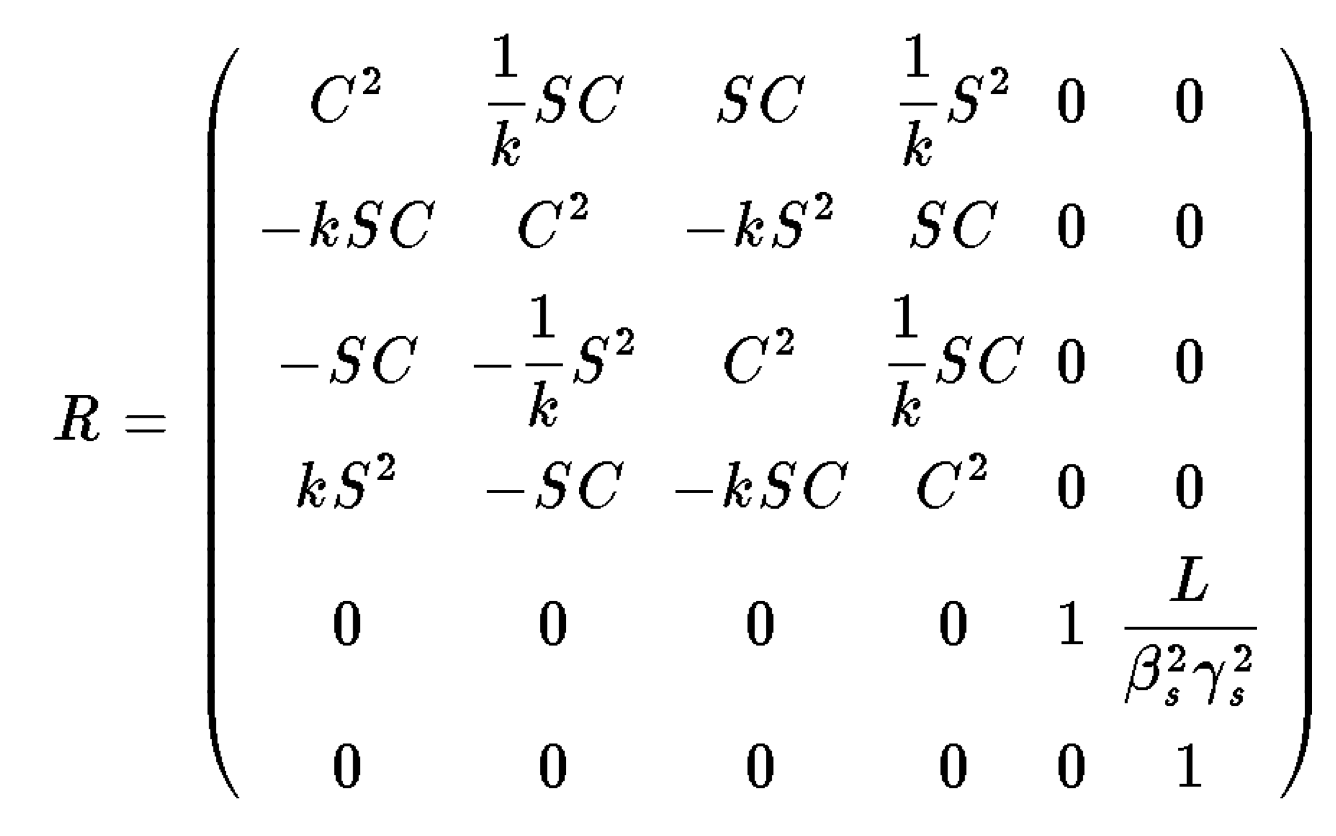 R =
T =
F. Christoph Iselin, MAD Physical Methods Manual
https://mad8.web.cern.ch/doc/phys_guide.pdf
10/31/24
15
[Speaker Notes: Mapping is done by ”mapping” an incoming particle to its respective output behind the element
In this case second order maps were used for the solenoid
All operations are vector/tensor operations (using einsum in pytorch this is only one line of code!) making this very fast and most importantly back-propagatable
One full simulation run (2 solenoid and 1 cavity) takes about 400 ms (depending on matrix fragmentation)]
beam line optimization for laser-accelerated ions
Cavity model
u
similar to the solenoid model the cavity model is also divided into n segments
every segment provides a voltage “kick” of u/n where u is the cavity voltage
t
10/31/24
16
beam line optimization for laser-accelerated ions
Gradient based optimization
Envelope along 
beamline
TNSA particle 
distribution
kinetic energy 
deviation
Parameter set:

dsol,1, i1, …
10/31/24
17
[Speaker Notes: BUT the model has to be back-propagatable
this rules out pic simulations, and most models using field maps (to some degree) or inplace operations]
beam line optimization for laser-accelerated ions
optimization problem
10/31/24
18
beam line optimization for laser-accelerated ions
Optimization using only solenoids
Particle distribution:
- 7 – 9 MeV protons
- 140 mrad initial divergence
Loss function:
Optimizer quickly (400 μs per iteration) finds a minimum for the envelope by shifting the solenoid positions and adjusting the currents
10/31/24
19
[Speaker Notes: 419 particles make it through]
beam line optimization for laser-accelerated ions
kinetic energy distribution
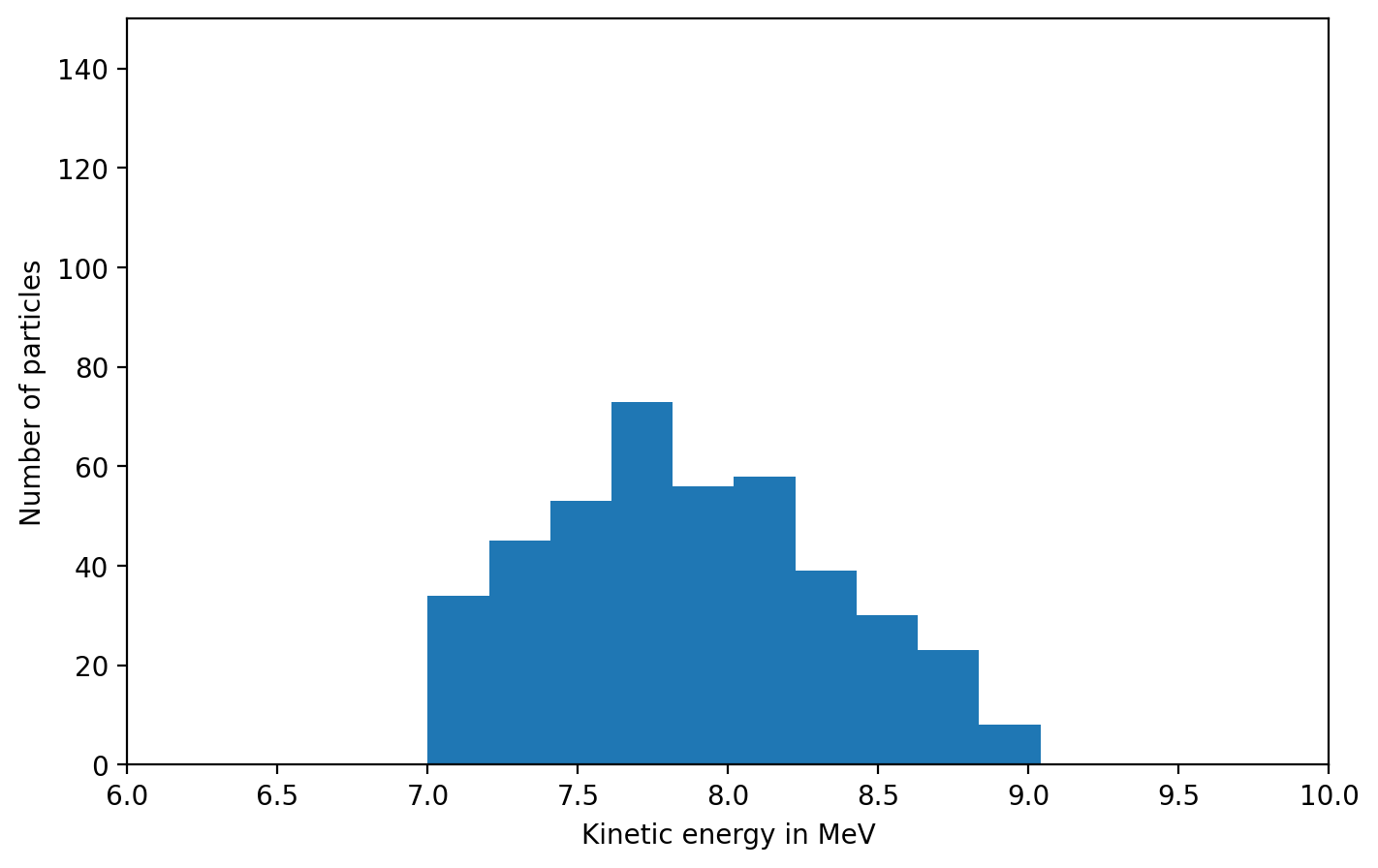 If left unchecked energy distribution remains wide which makes the transport down the line difficult or the injection into SIS18 unfeasable.

Solution:
Include cavity and include energy deviation to loss function
10/31/24
20
beam line optimization for laser-accelerated ions
kinetic energy distribution
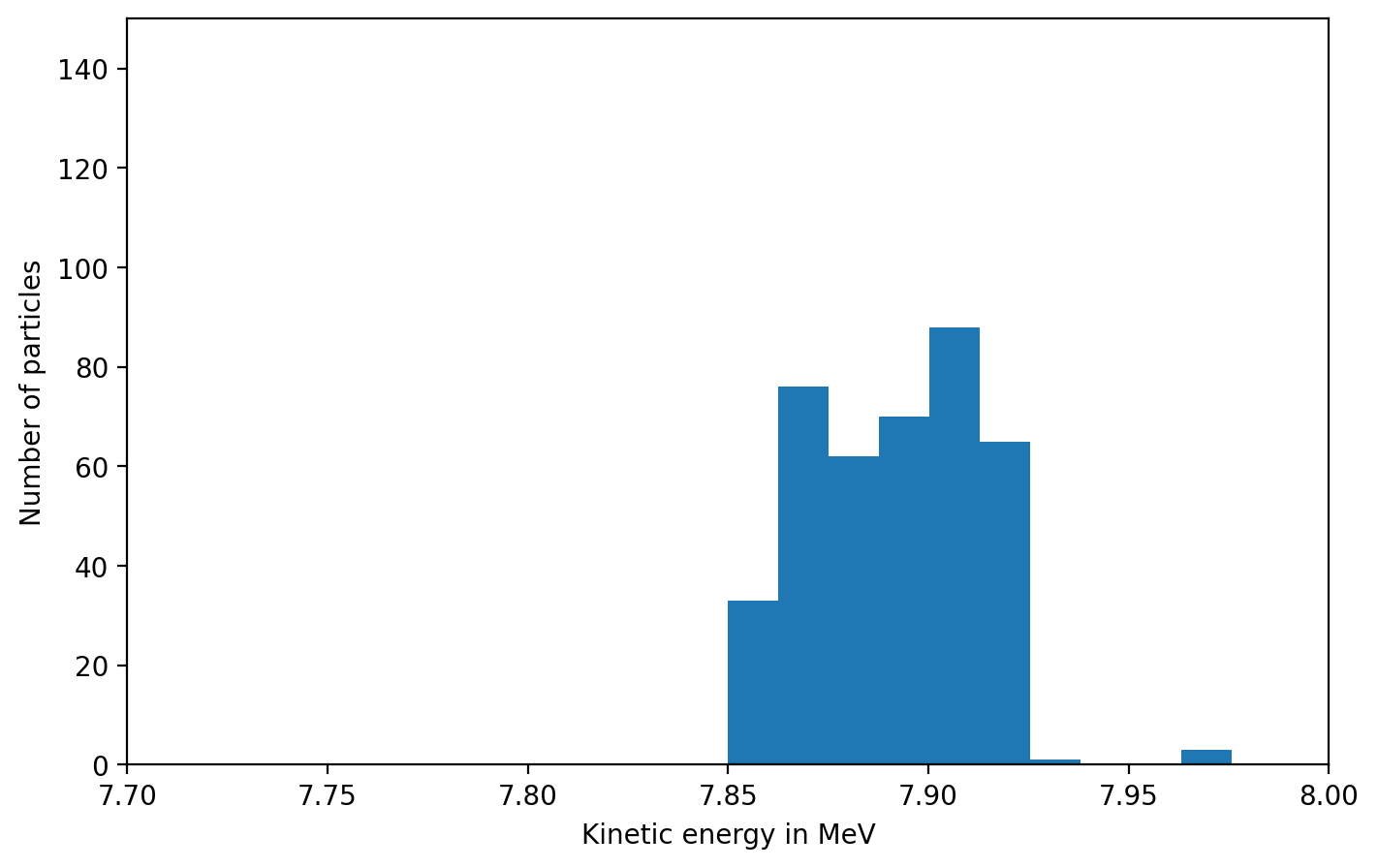 10/31/24
21
[Speaker Notes: better/less energy deviation but slightly worse transmission – only 398]
beam line optimization for laser-accelerated ions
Comparison to high fidelity model
Using a 9… 11 MeV particle ensemble of 1000 protons
140 mrad initial divergence
Parameters are solenoid currents, cavity voltage and phase, and distance between first solenoid and cavity, cavity and second solenoid
Distance between first solenoid and target is fixed at the technical minimum of about 4 cm
10/31/24
22
[Speaker Notes: Every optimization showed that the solenoid should be as close as possible to the target which is 4 cm]
beam line optimization for laser-accelerated ions
Comparison to high fidelity model
Using a 9… 11 MeV particle ensemble of 1000 protons
140 mrad initial divergence
Parameters are solenoid currents, cavity voltage and phase, and distance between first solenoid and cavity, cavity and second solenoid
Distance between first solenoid and target is fixed at the technical minimum of about 4 cm
10/31/24
23
beam line optimization for laser-accelerated ions
Comparison to high fidelity model
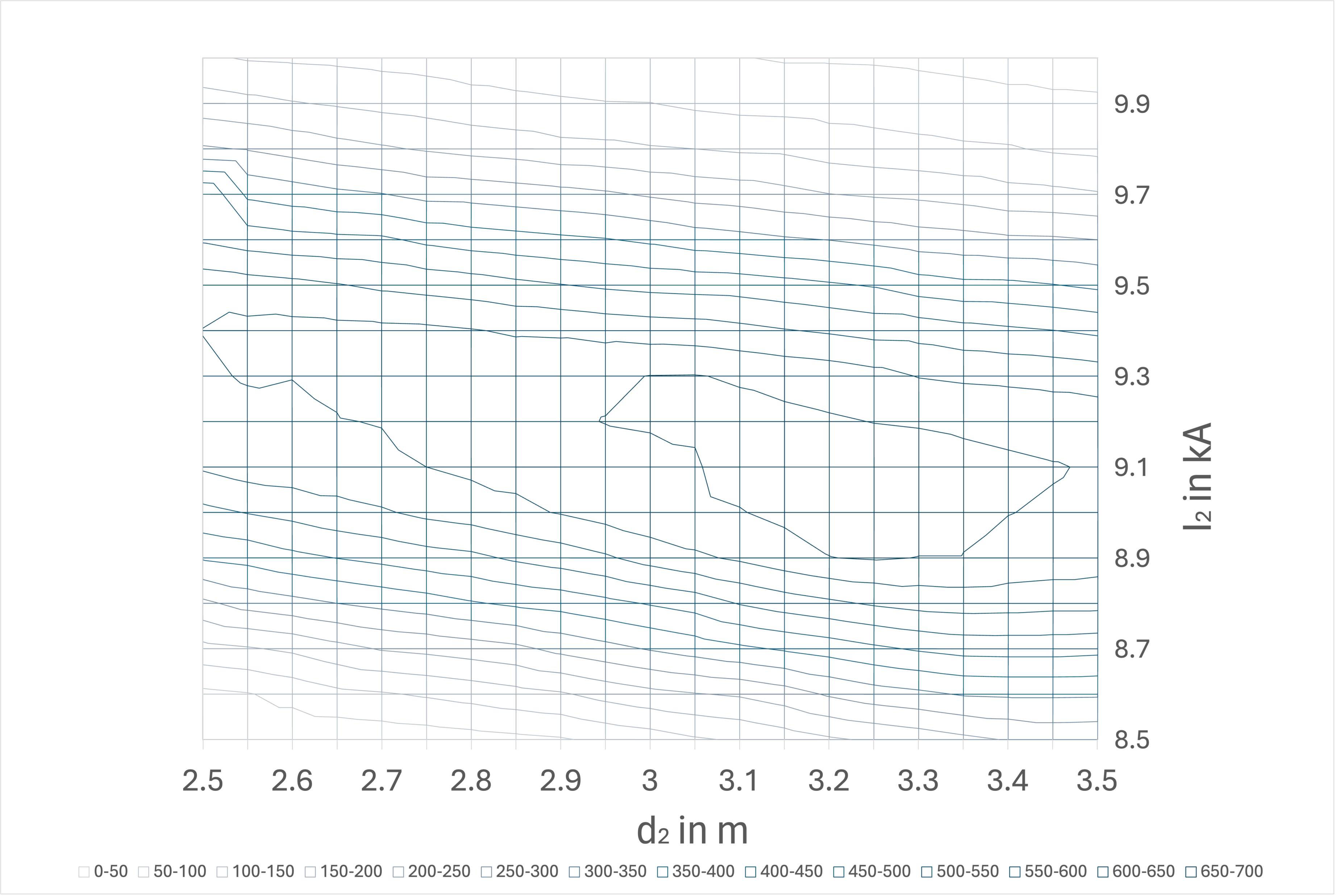 60 – 65 % transmission
Possible errors due to:
solenoid model – 3rd order, spherical aberrations 
geometric errors – exact solenoidal coil positions
the loss function also minimizes the energy spread
65 – 70 % transmission
predicted optimum
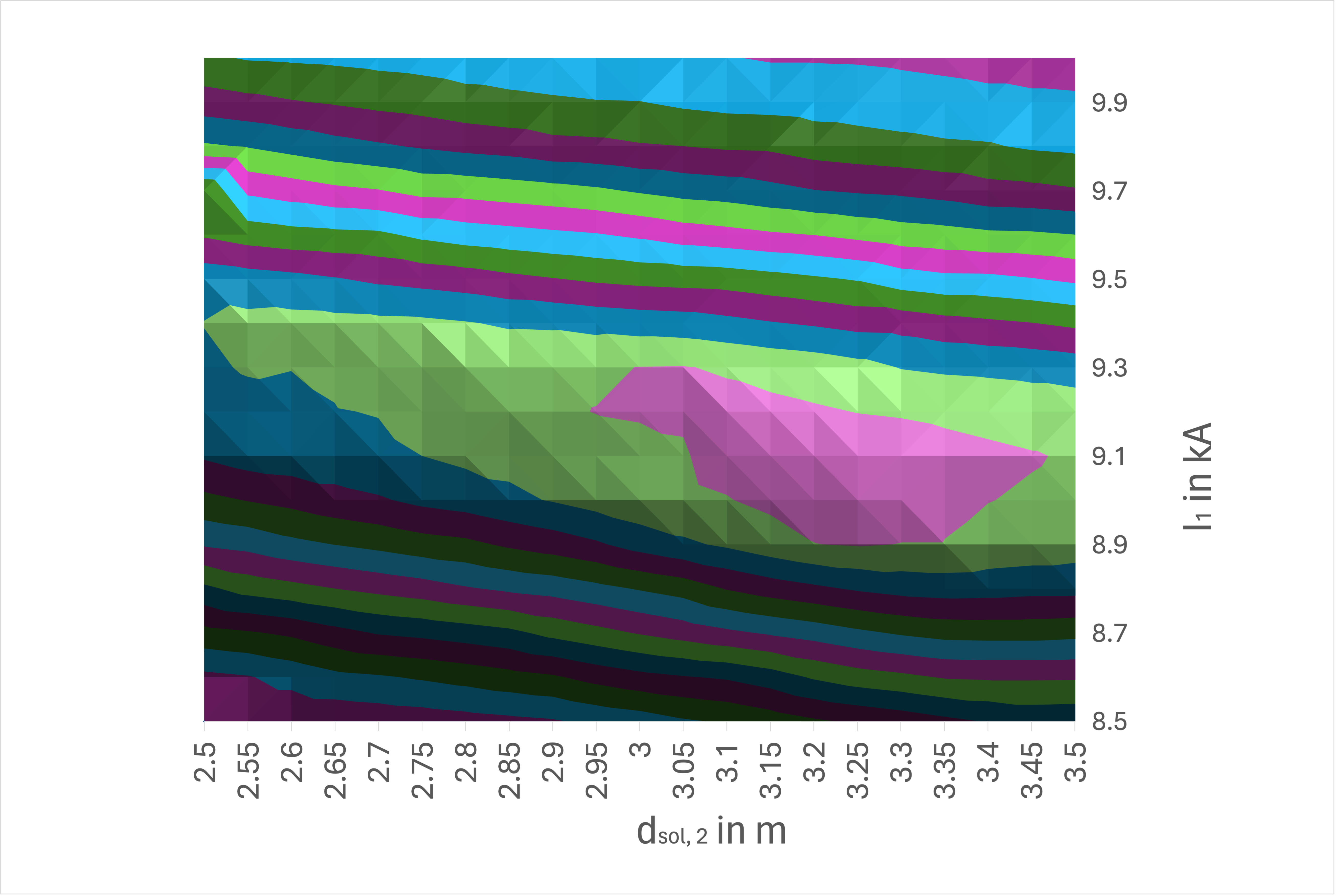 10/31/24
24
[Speaker Notes: 3D transmission (contour) map generated with RK Tracker using parameter sweep

errors hint towards an error caused by deviations from the exact geometry of the components:
- solenoid fieldmaps are 500 mm long for a 300 mm solenoid
- exact position of the coil withing the solenoid can only be guessed, so was assumed to be centered within the housing
- optimizer minimizes for energy spread as well, not only transmission/beam size (this might be the most important point) meaning that this might be due to a trade-off between transmission and energy spread]
beam line optimization for laser-accelerated ions
Comparison to high fidelity model
Using a 4… 6 MeV particle ensemble of 1000 protons
140 mrad initial divergence
Parameters are solenoid currents, cavity voltage and phase, and distance between first solenoid and cavity, cavity and second solenoid
Distance between first solenoid and target is fixed at the technical minimum of about 4 cm
10/31/24
25
[Speaker Notes: contrasted to the faster 9… 11 MeV bunch these particles travel slower and have a bigger longitudinal spread than when reaching the cavity. model tries to compensate by moving the cavity as close as possible to the source which is limited by the first solenoid

0.2 was chosen here because the fieldmap in the RK tracker is 500 mm long as opposed to the mapping method with 300 mm

All gradients x 1e5]
beam line optimization for laser-accelerated ions
Comparison to high fidelity model
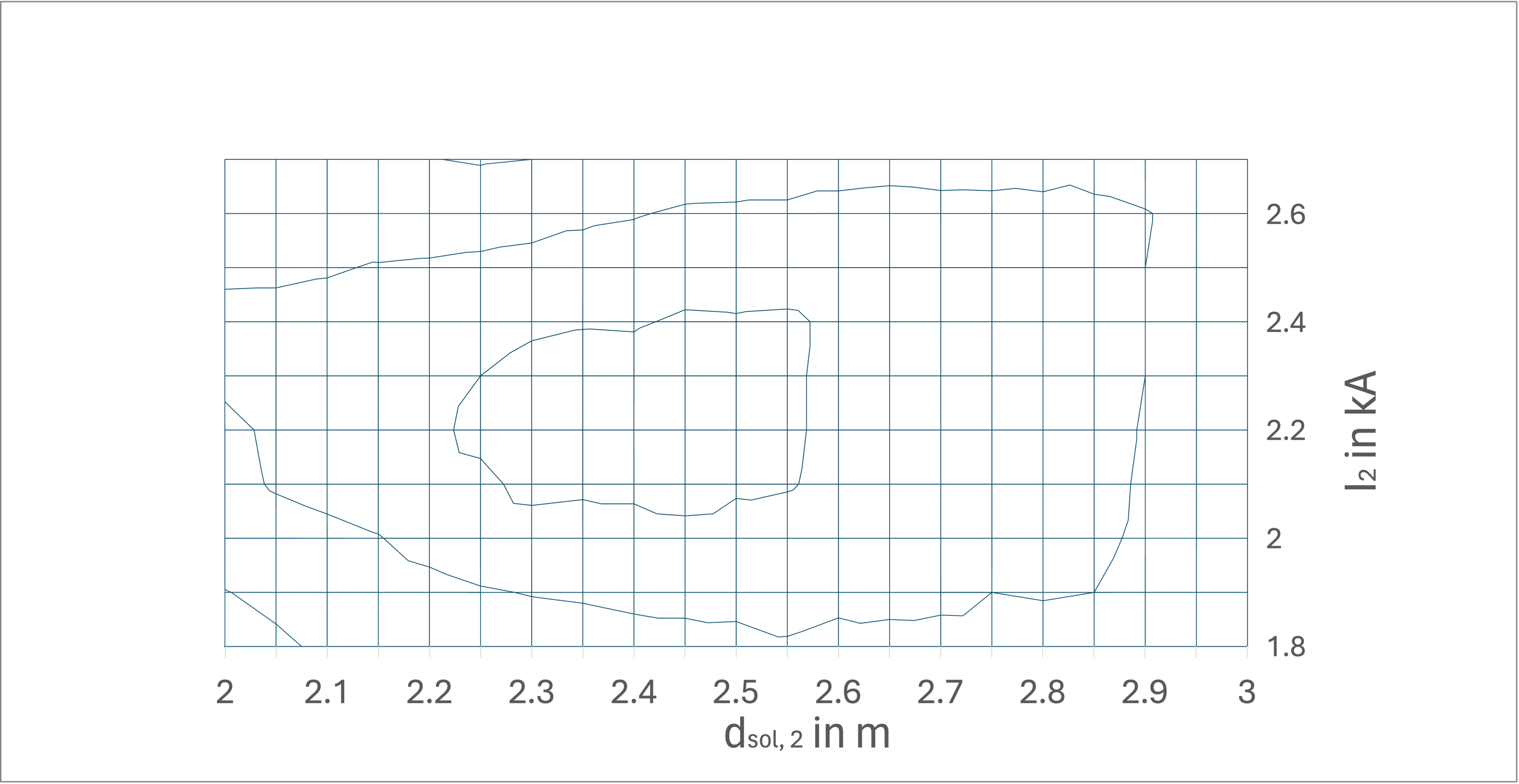 45 – 50 % transmission
40 – 45 % transmission
predicted optimum
overall model has a small current offset for the solenoid
can still predict optimal operating points with up to 5 – 10 % accuracy with regards to transmission
10/31/24
26
[Speaker Notes: same procedure as before, parameter sweep now only over parameters of the second solenoid since these were shown to be most sensible towards transmission

current seems to have a constant offset, hinting at a systematic error]
beam line optimization for laser-accelerated ions
AgenDa
1	The LIGHT experiment setup
2	Target normal sheath acceleration
3	 Optimization model
4	 SIS18 Injection
5	 Conclusion and future development
10/31/24
27
beam line optimization for laser-accelerated ions
Back to TNSA – short recap
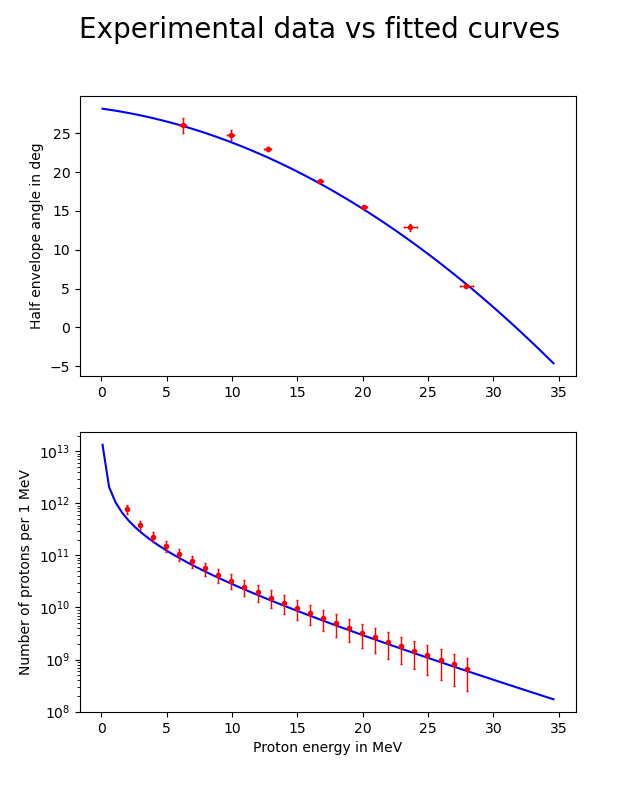 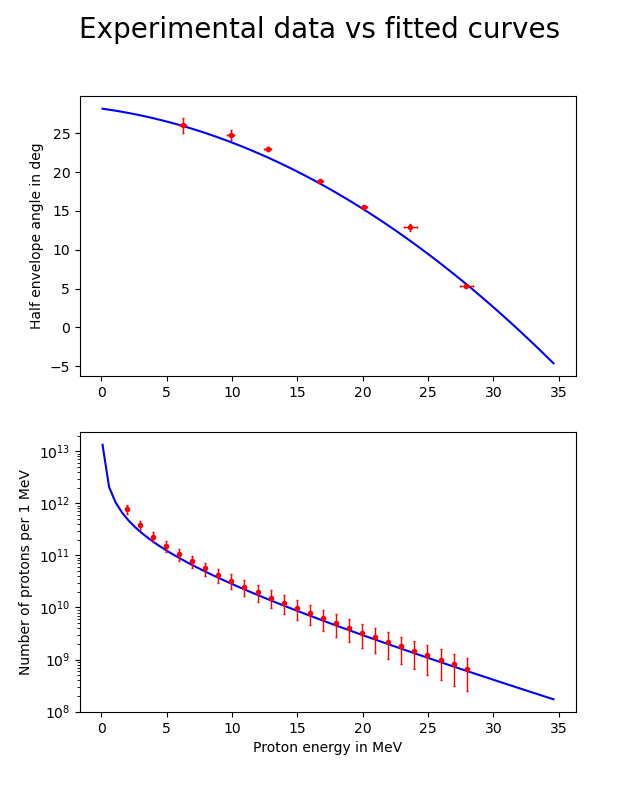 Kinetic energy in MeV
10/31/24
28
[Speaker Notes: This is not a trivial question since the TNSA spectrum follows an exponential function meaning that low energy protons are vastly overrepresented

However they also show a much higher divergence angle making their focus more challenging

also the cavity is not designed for this energy, frequency and overall experiment geometry are rather optimized for 5-10 MeV protons: slow protons will “debunch” more longitudinally and will have a higher longitudinal spread, not optimal for the cavity frequency

-> there is a tradeoff between a higher particle density in lower energy regions and system compatibility]
beam line optimization for laser-accelerated ions
SIS18 injection
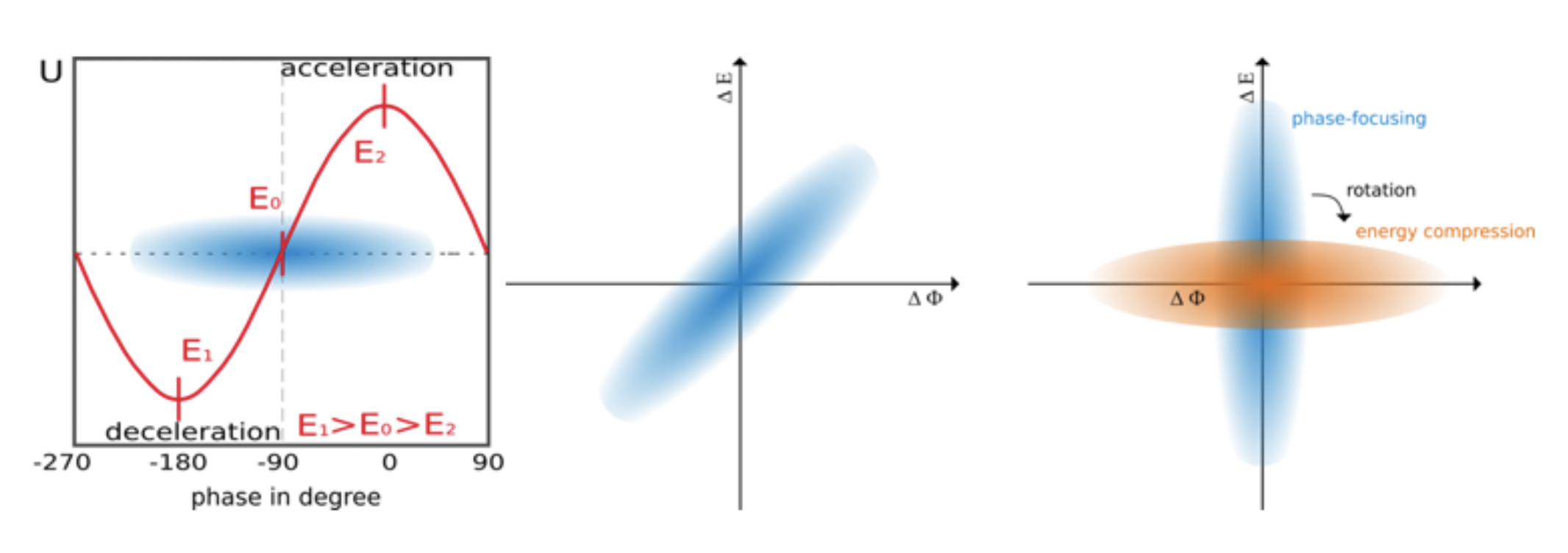 x’
1. Use optimizer to find optimal parameters to shape a beam for SIS18 injection
Expand the loss function by desired characteristics





optimize using reference beam (9 – 14 MeV)
2. Run high fidelity field tracker to check the transmission of viable particles
x
envelope
gradient at zmax
emittances
momentum
10/31/24
29
beam line optimization for laser-accelerated ions
SIS18 injection
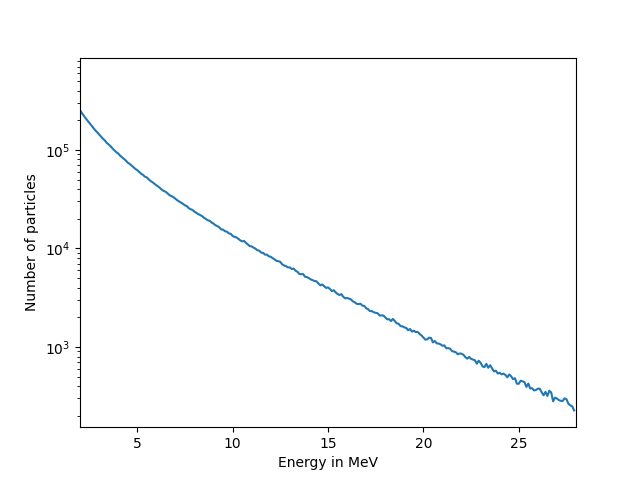 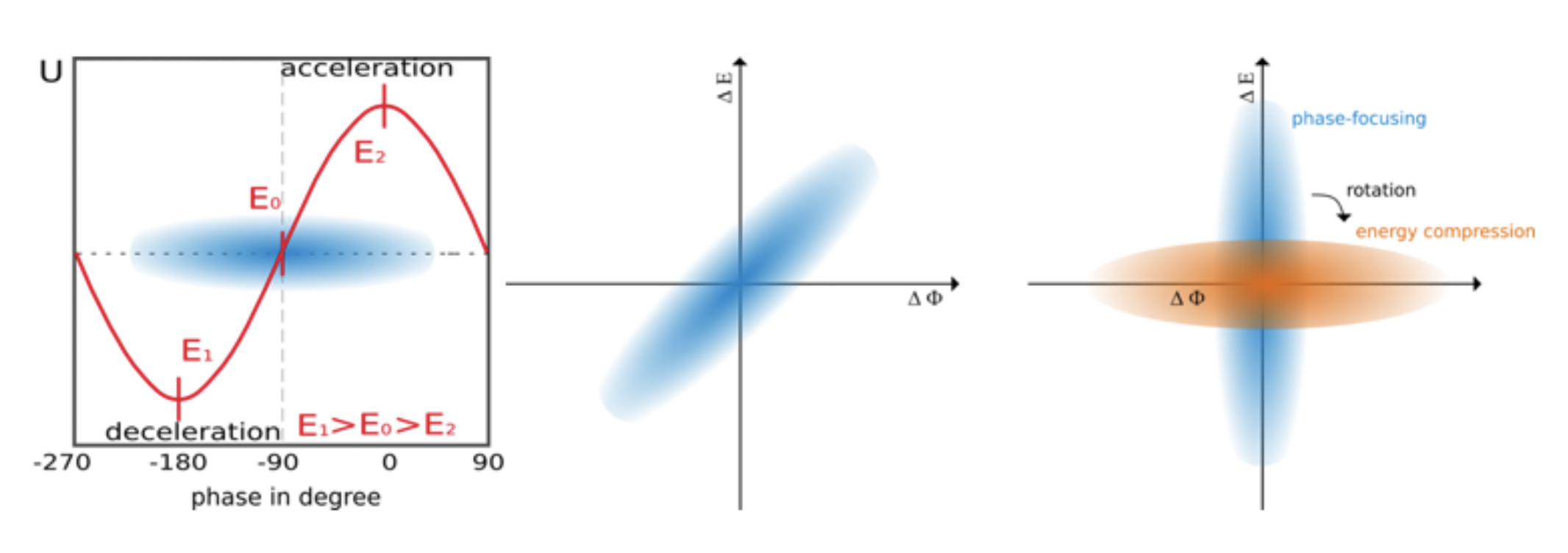 x’
energy spread cutoff
x
input bunch
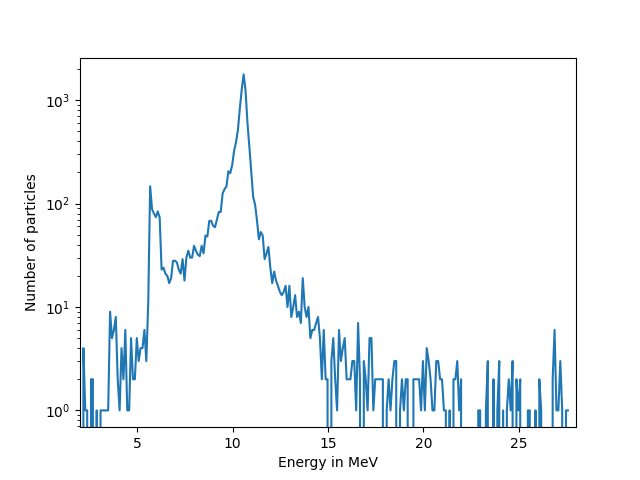 output bunch @ zmax
10/31/24
30
beam line optimization for laser-accelerated ions
SIS18 injection
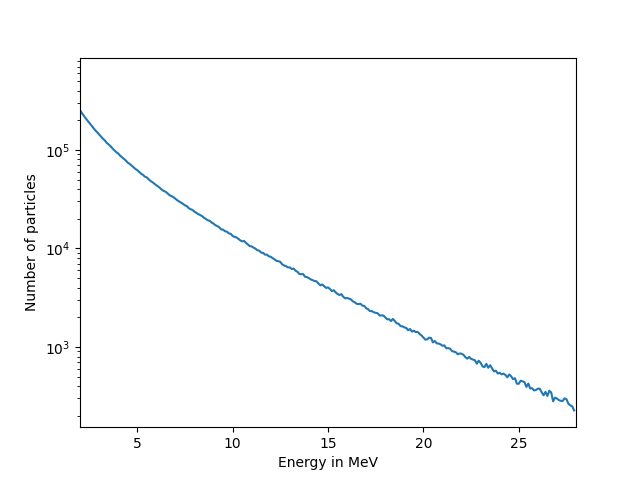 scaled up to a full TNSA spectrum this leads to a bunch in the mid range of 108 (after cutoff) that could be injected into SIS18
compared with simulations done by LIGHT group:  3.2 x 108 particles

goal is to increase this to 109 – 1010 particle range
energy spread cutoff
input bunch
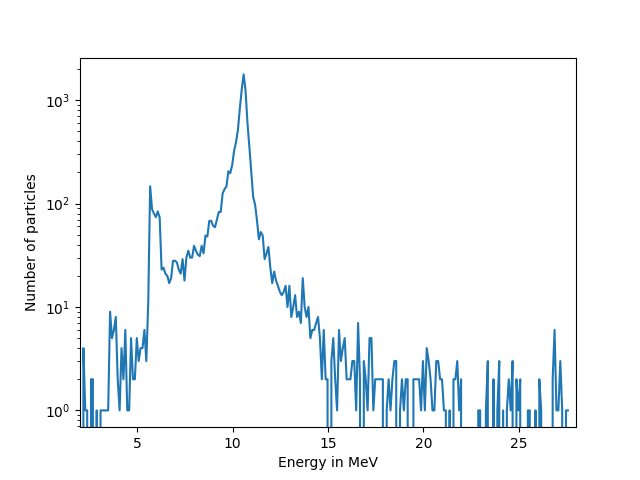 output bunch @ zmax
10/31/24
31
[Speaker Notes: This can be improved by:
improving the element models to predict more accurate parameters for loss minima
compare to alternative elements such as quadrupole duplet or plasma lens
add elements such as a cavity (tradeoff between acceleration and phase rotation for wide energy spectra)
first cavity to accelerate and perform minor phase rotation, second cavity only for energy compression (phase rotation)]
beam line optimization for laser-accelerated ions
SIS18 injection – optimal energy
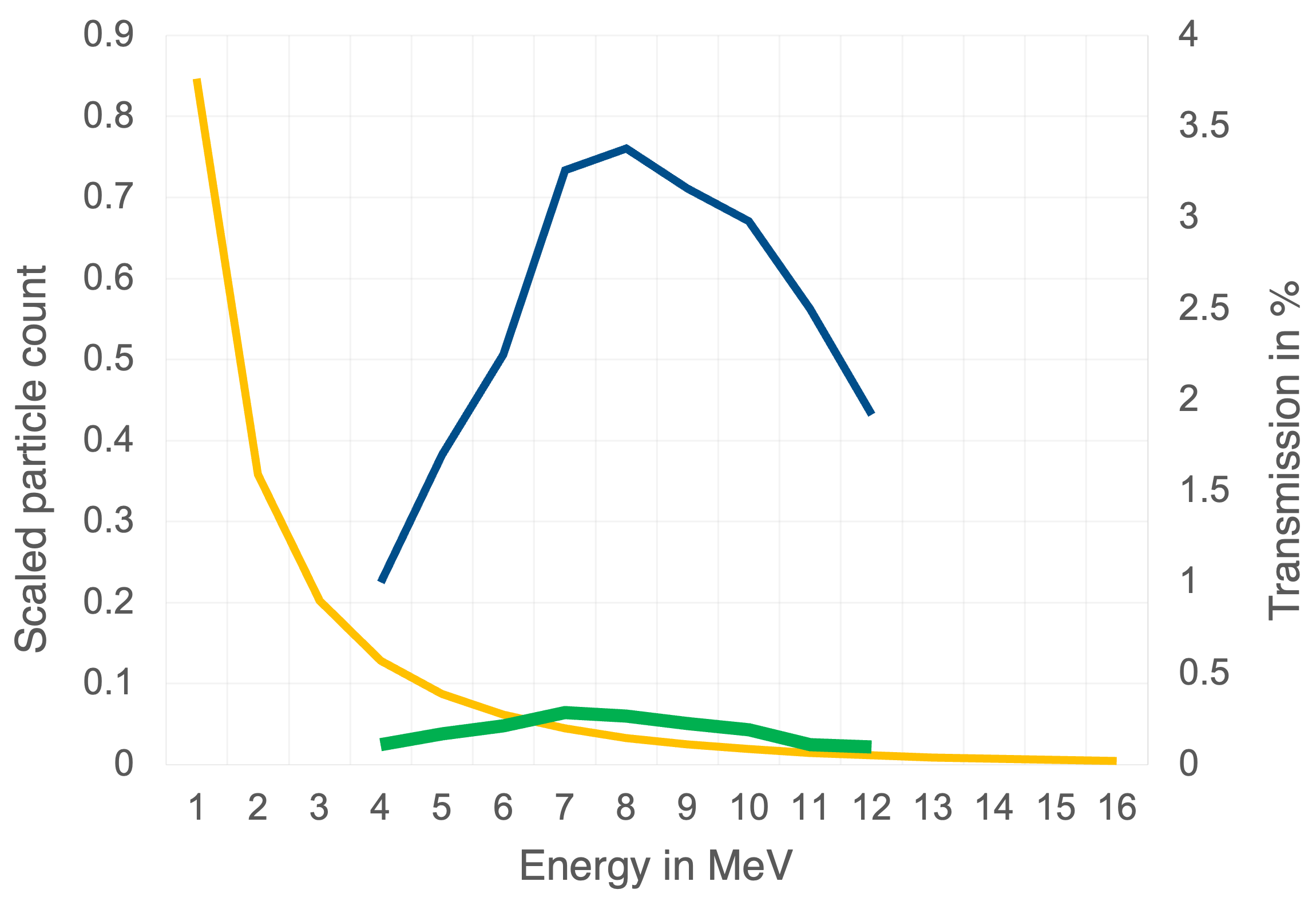 evaluated optimized transmission (blue) over different reference energies 
scaled (to 1) particle spectrum (orange)
scaled particle output (green)
TNSA particle
spectrum
transmission
scaled particle 
output
10/31/24
32
beam line optimization for laser-accelerated ions
SIS18 injection – optimal energy
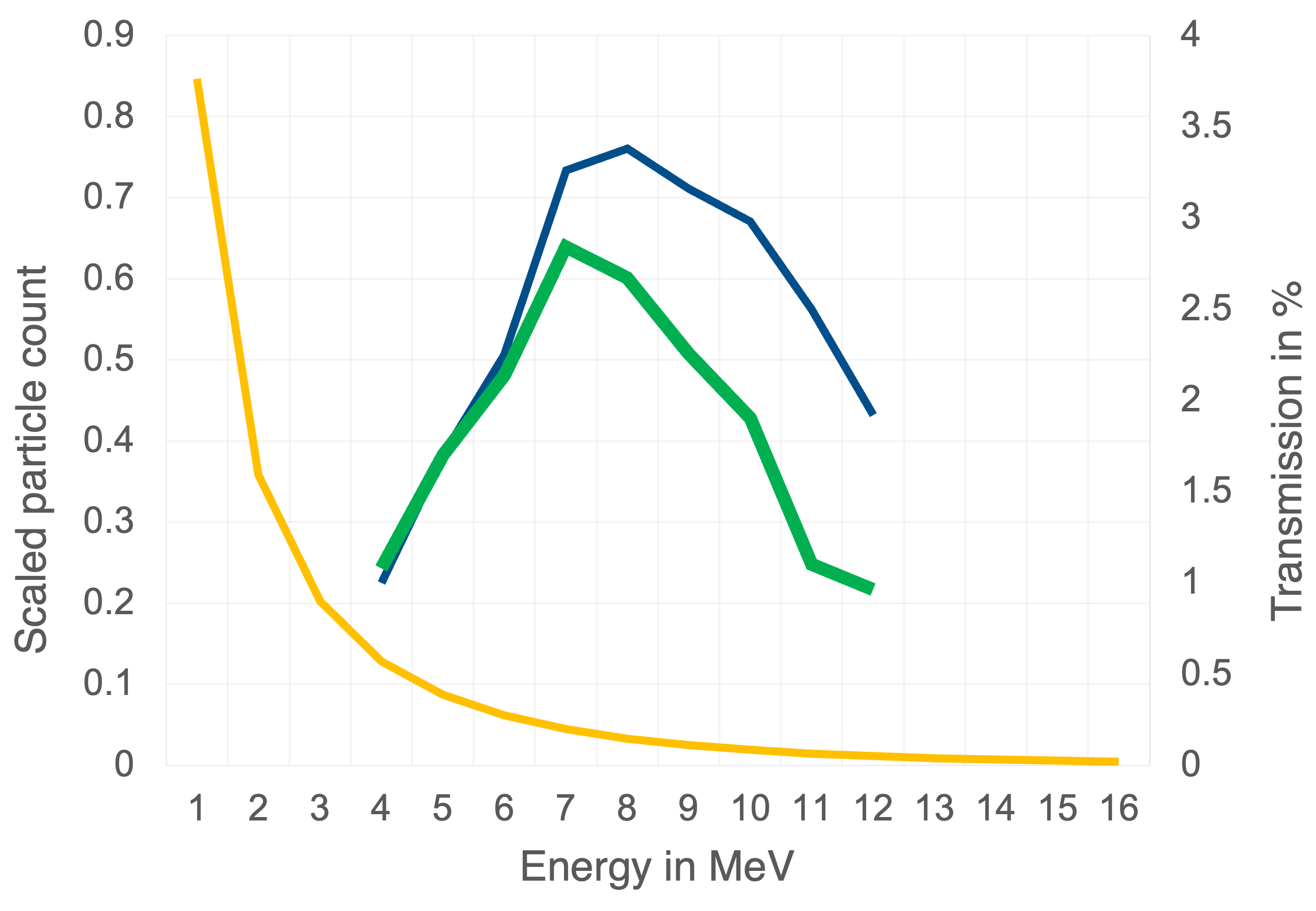 evaluated optimized transmission (blue) over different reference energies 
scaled (to 1) particle spectrum (orange)
scaled particle output (green) x 10
overall transmission is optimal at 8 MeV
scaling by TNSA particle spectrum leads to an optimal energy of 7 – 8 MeV
which is „coincidentally“ the nominal particle energy for the 3-gap cavity
energy compression and thus the cavity is the bottleneck for the current setup
TNSA particle
spectrum
transmission
scaled particle 
output x 10
10/31/24
33
beam line optimization for laser-accelerated ions
conclusion
model is able to predict optimal operating points
current setup peaks at bunches with about 108 protons
the first capturing element and the cavity are the limiting factors for the emittance and energy deviation respectively
10/31/24
34
[Speaker Notes: If a valid model laser parameters to TNSA distribution is developed it could be incorporated into this optimization scheme (if it is back-propagatable like for example a neural network) allowing to also optimize laser parameters together with the actual beam line parameters]
beam line optimization for laser-accelerated ions
outlook
map improvement by adding higher order maps, map training
inclusion of other elements such as quadrupole duplets or plasma lenses
shot to shot robustness of optimized operating points
design studies on ideal/optimized beamline elements (e.g. voltage profile/frequency of the cavity)


alignment optimization by radiochromatic film stack reconstruction
10/31/24
35
[Speaker Notes: If a valid model laser parameters to TNSA distribution is developed it could be incorporated into this optimization scheme (if it is back-propagatable like for example a neural network) allowing to also optimize laser parameters together with the actual beam line parameters]
ACKNOWLEDGEMENTS
Supervisor: Oliver Boine-Frankenheim
Co-Supervisor: Catalin Ticoș

This work is supported by the Deutsche Forschungsgemeinschaft (DFG, German Research Foundation) – Project-ID 499256822 – GRK 2891 'Nuclear Photonics'.
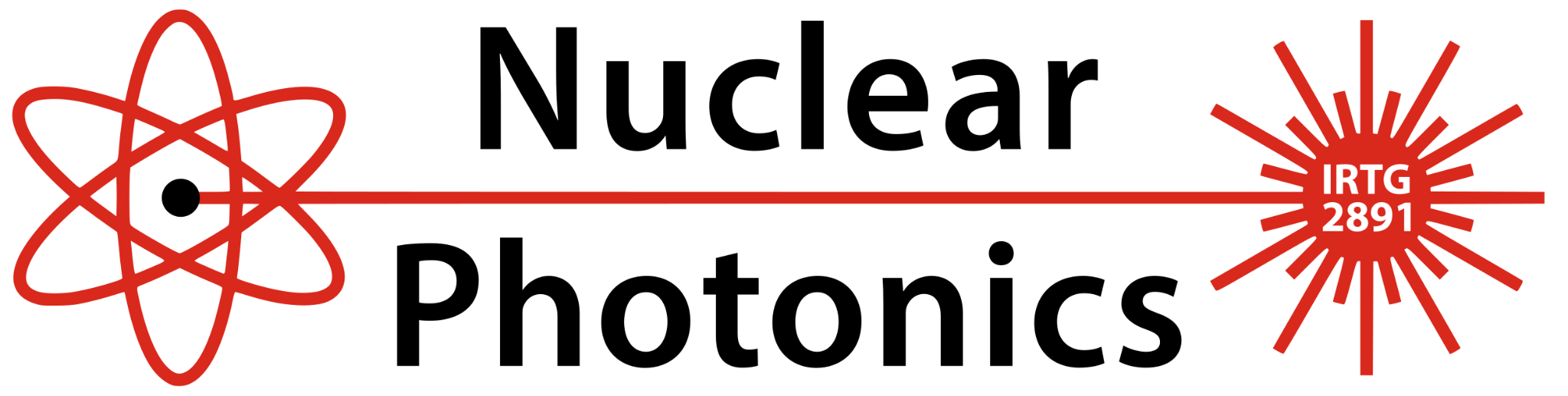 10/31/24
36
beam line optimization for laser-accelerated ions
Expanded Beamline
different phase shift (relative to 11.4 MeV) than
around 1.5 rad as before
Target (0 mm)
Cavity 2
Cavity 1
Solenoid 1
Solenoid 2
u = 0.9 kV
u = 2 kV
i = 9.3 kA
i = 2.2 kA
Φ = 1.1 rad
Φ = 3.1 rad
40 mm
1225 mm
2075 mm
2650 mm
10/31/24
37
beam line optimization for laser-accelerated ions
Expanded Beamline – Energy gain
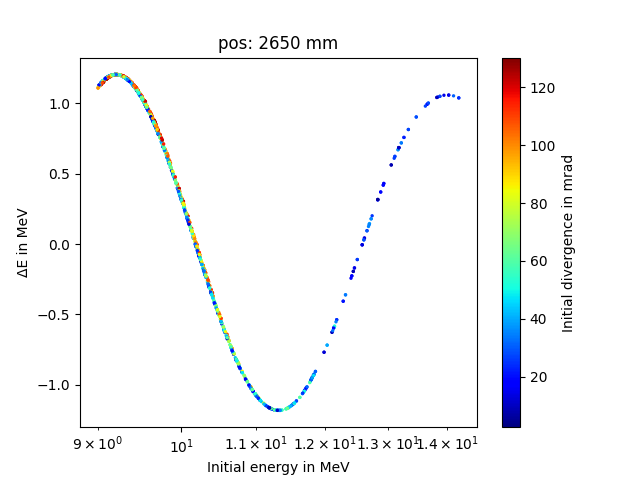 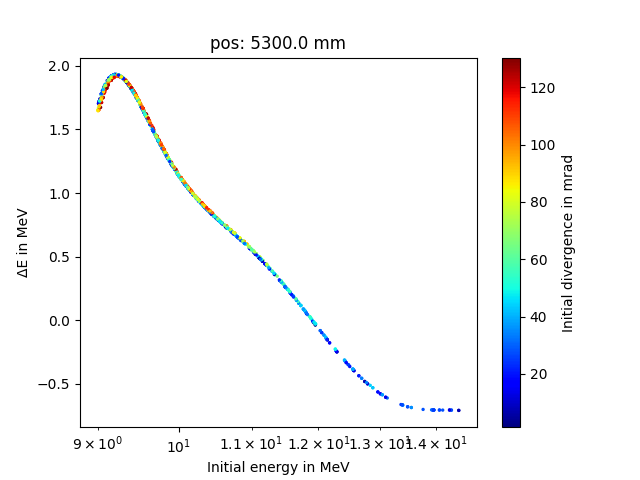 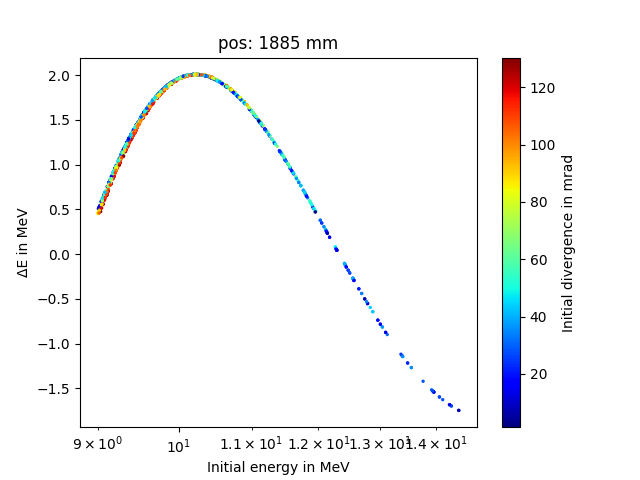 !
Unusual operating point
for the second cavity
Energy gain from first cavity
Energy gain from second cavity
Resulting energy gain
10/31/24
38
[Speaker Notes: Chosing these phase shifts for the cavities would have been hard or counterintuitive but the optimizer finds the best combination]
beam line optimization for laser-accelerated ions
Expanded Beamline – Energy gain
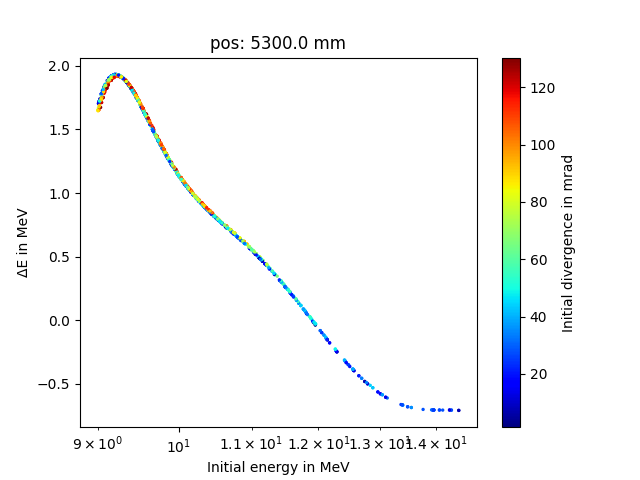 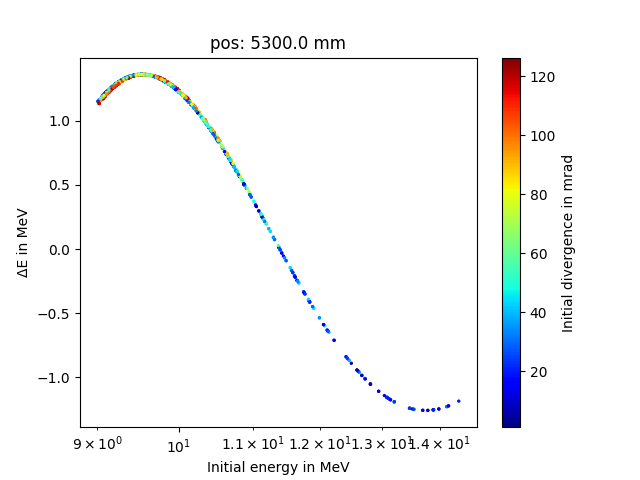 asymmetric phase rotation with 
energy boost for lower energies
ideal compression around 11.4 MeV
Energy gain using 2 cavities
Energy gain using 1 cavity
10/31/24
39
[Speaker Notes: Energy gain through cavity(cavities) on y-axis and initial energy on x-axis with divergence angle]
beam line optimization for laser-accelerated ions
Expanded Beamline – Results
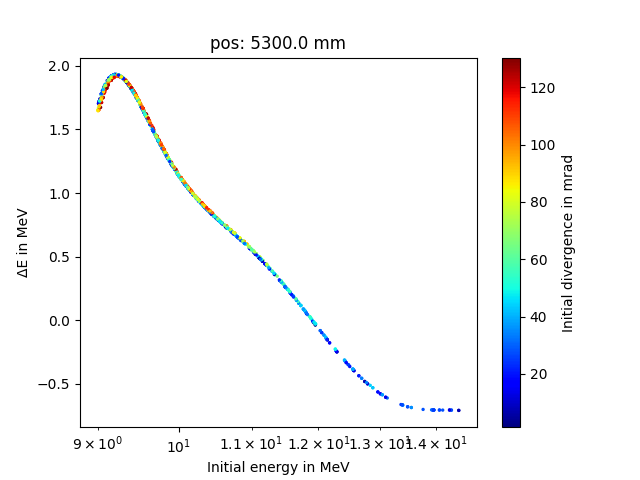 optimizer switches from pure energy compression to compromise between compression and acceleration of lower energies when using two cavities
focus lies on lower energy particles because of higher yield
this boosts transmission from 1-2 % to about 5 % for energy range of 9 – 14 MeV 
particles viable for SIS18 injection now in the lower range of 109.
Energy gain using 2 cavities
10/31/24
40
Gradient based beam line optimization
Result after loss function expansion
10/31/24
41
[Speaker Notes: Left side shows the model optimizing the beam envelope (as seen before)
But now the kinetic energy spread is also optimized as seen on the right side

So the optimization works but how valid are the optimization results]
Solenoid Acceptance
target
rs
beam
ds + L/2
solenoid
10/31/24
42
Energy Filtering
La
rs
ra
Ls
aperture
ld
solenoid
10/31/24
43
[Speaker Notes: Specific numbers from LIGHT experiment: Ls = 300 mm, rs = 20 mm, La = 550 mm, ra = 17.5 mm, ld = 1700 mm
This leads to fmin = 1.3 m and fmax = 15.1 m. 
Using simulations energy band of 10… 11.9 MeV was determined since relation between kinetic energy and focal length cannot be (accurately) be calculated. Factor alpha is dependent on magnetic field and geometry.]
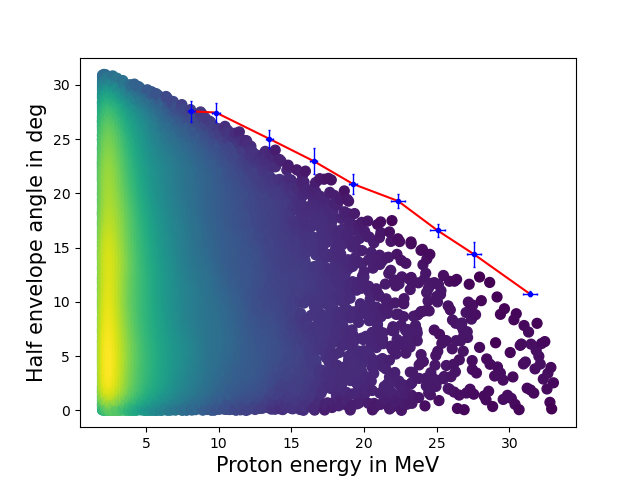 10/31/24
44
[Speaker Notes: - transmission is more or less predetermined by the geometry and initial distribution
- solenoid can only select the specific energy interval]
beam line optimization for laser-accelerated ions
Full spectrum analysis – Transmission map
S1
S2
C1
10/31/24
45
Transmission and Emittance
10/31/24
46
Energy Filtering
aperture
solenoid
10/31/24
47
Transmission and Emittance
10/31/24
48
[Speaker Notes: Transmission depending on considered distribution and specific energy interval. For the calculation above different intervals between 8 and 12 MeV were considered]
On Using Transport Map Segments
Consider a first order map for a hard-edge model of a solenoid
On Using Transport Map Segments
Consider a first order map for a hard-edge model of a solenoid
On Using Transport Map Segments
Matrix can be decomposed into two fringe segments (F) surrounding a homogenous section
On Using Transport Map Segments
On Using Transport Map Segments
On Using Transport Map Segments
On Using Transport Map Segments
On Using Transport Map Segments
What if we increase the number of segments and then use the actual profile of the magnetic field
…
…
…
On Using Transport Map Segments
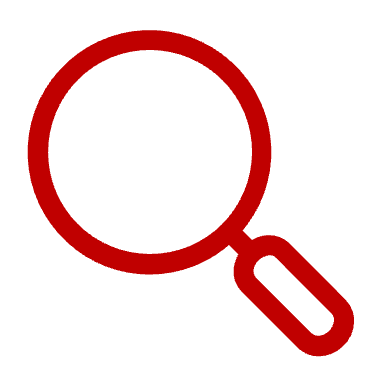 …
…
…
[Speaker Notes: Mapping essentially turns into parallel tracking where the only (good) approximation is the radial field. Same approximation is also used in the astra solenoid for example

Potential space charge calculation in between steps?]
On Using Transport Map Segments
Including the tensor for the second order adds chromatic effects for a solenoid map:
AND using pytorch all calculations are included on the computational graph which provides all 
partial derivatives, from the input parameters (in this case solenoid currents and drift lengths) to 
whatever output is required for the loss function (beam size, emittance…)
Additionally, the transport maps are already available for most basic elements and can also be expanded
to the desired order